«Кто чем питается»игра-викторина
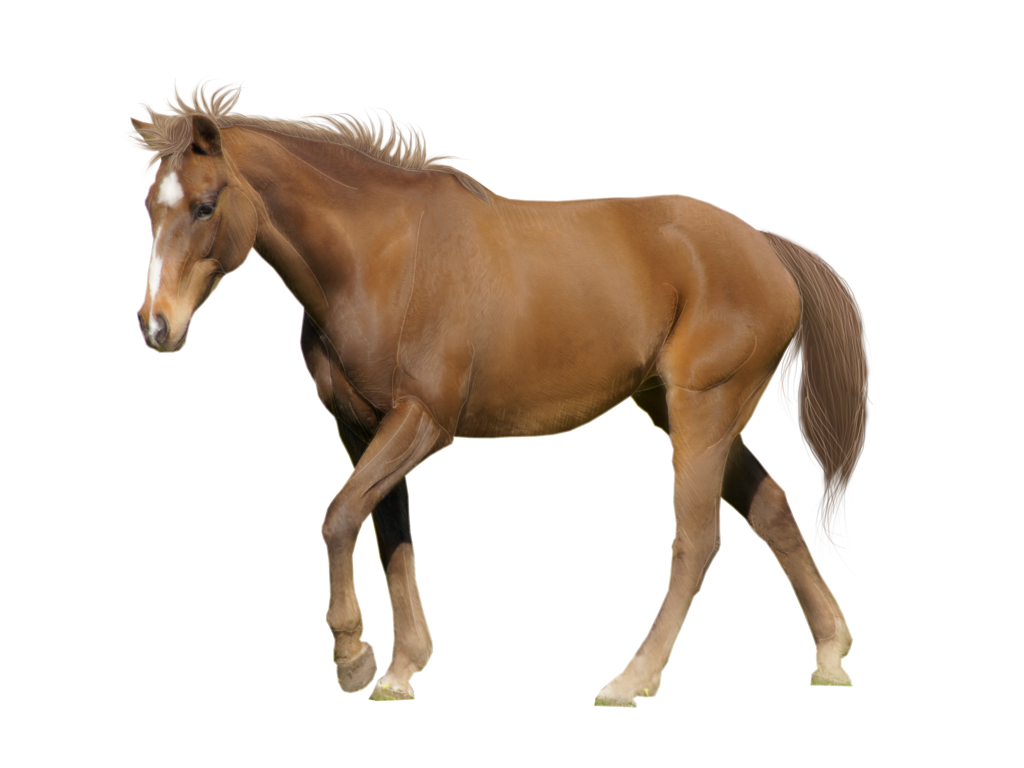 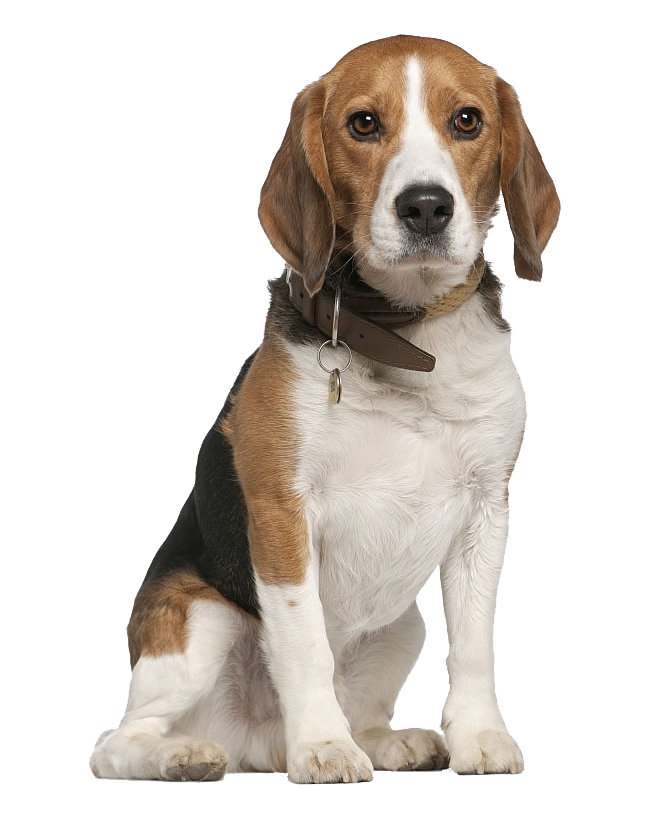 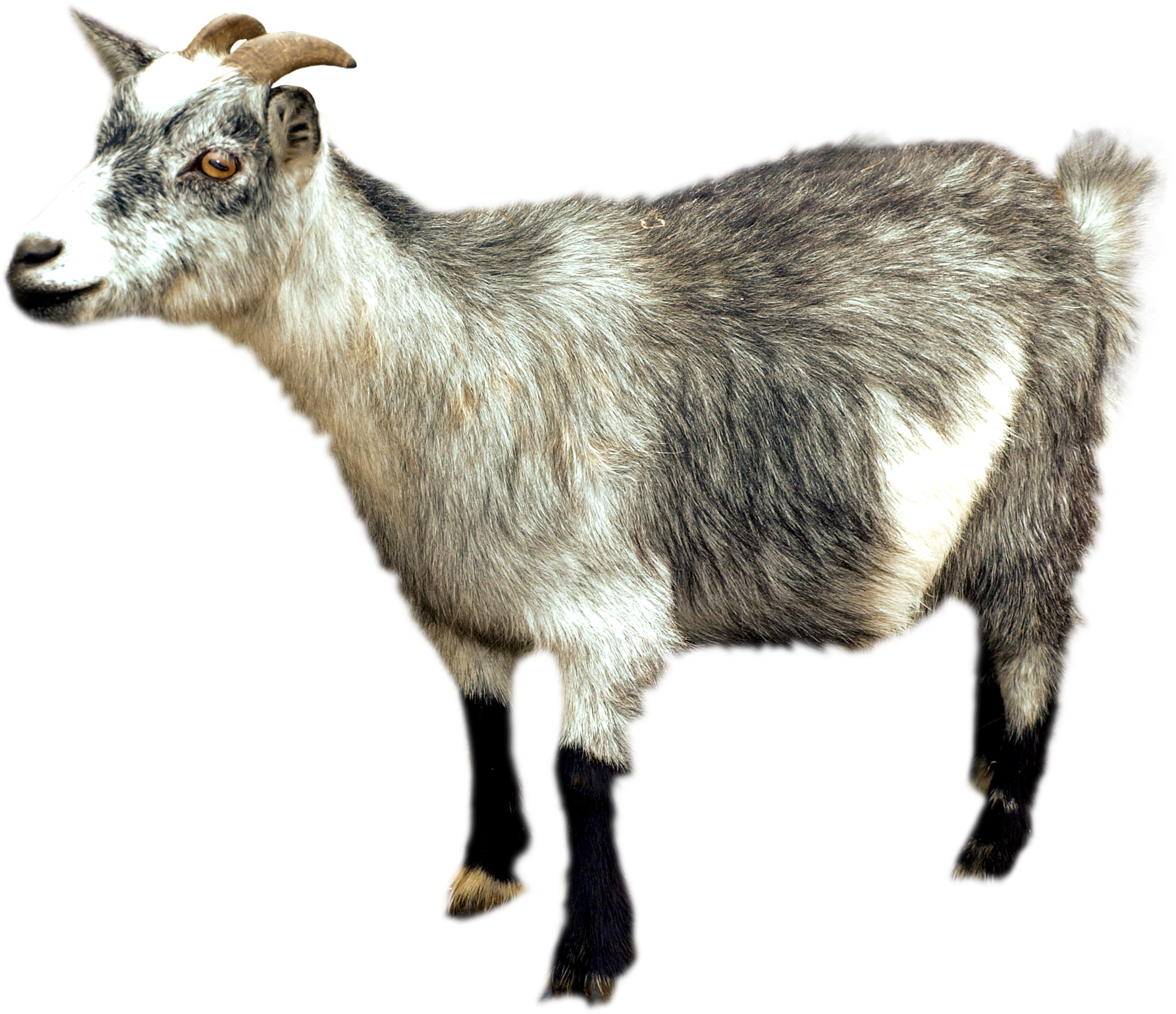 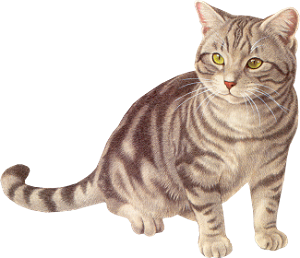 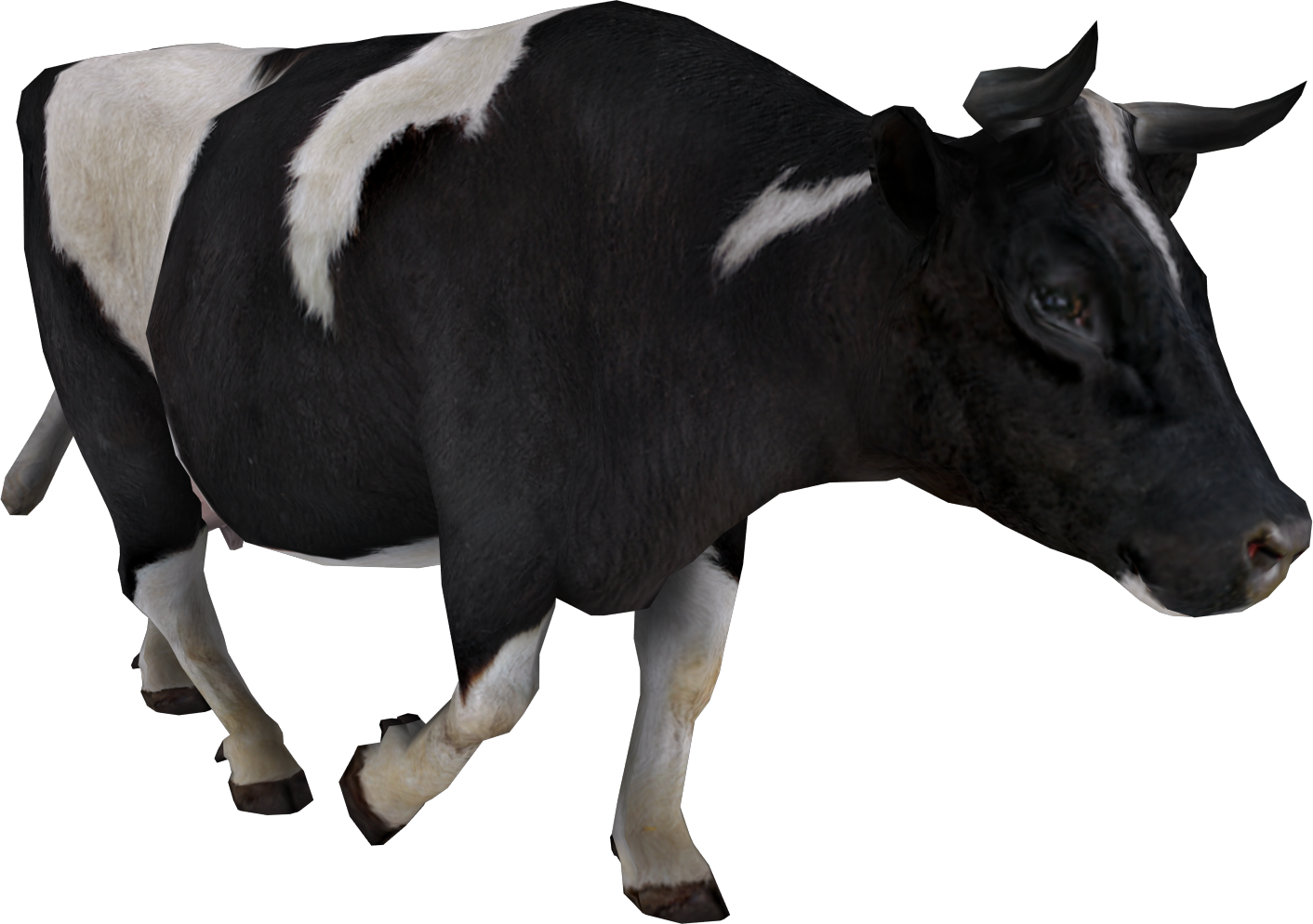 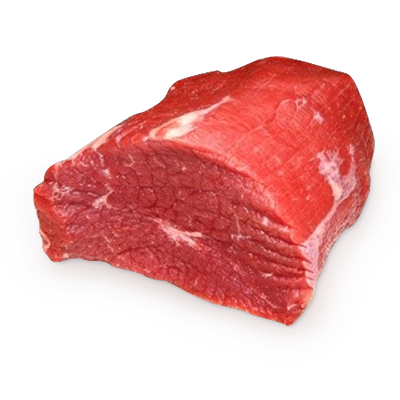 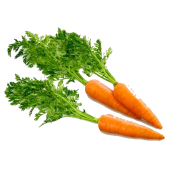 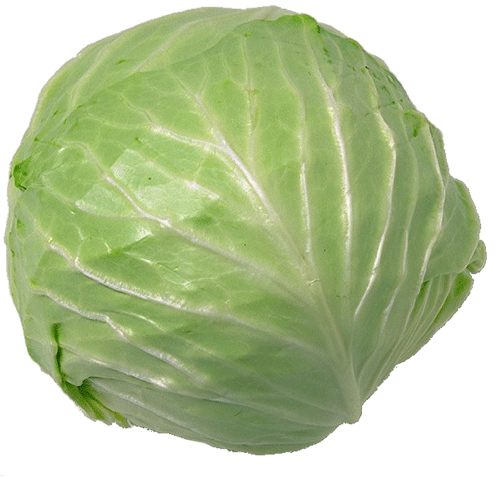 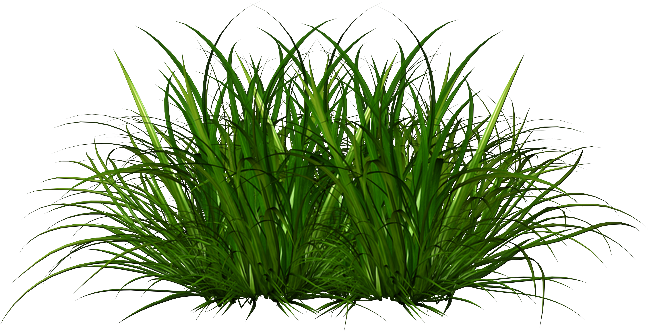 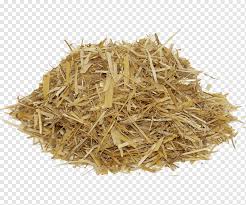 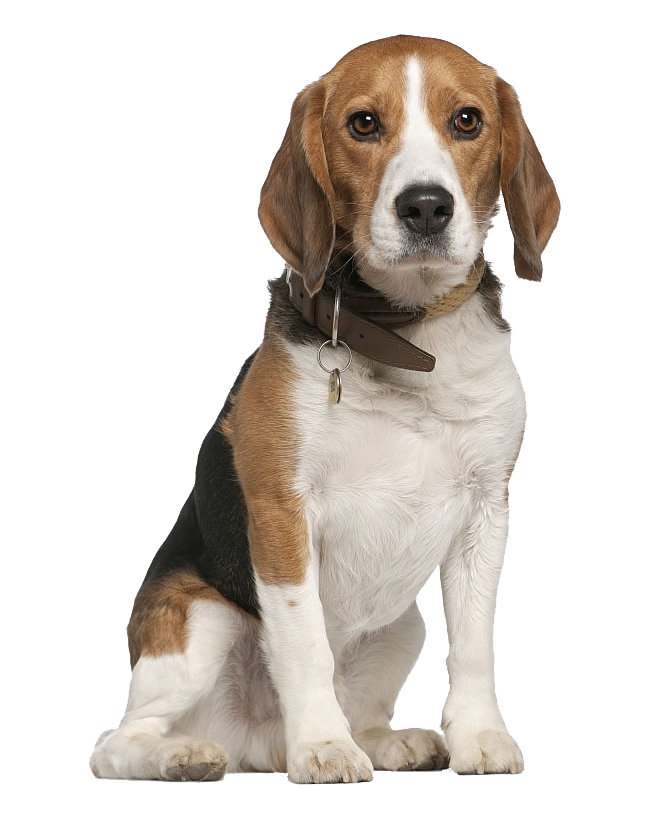 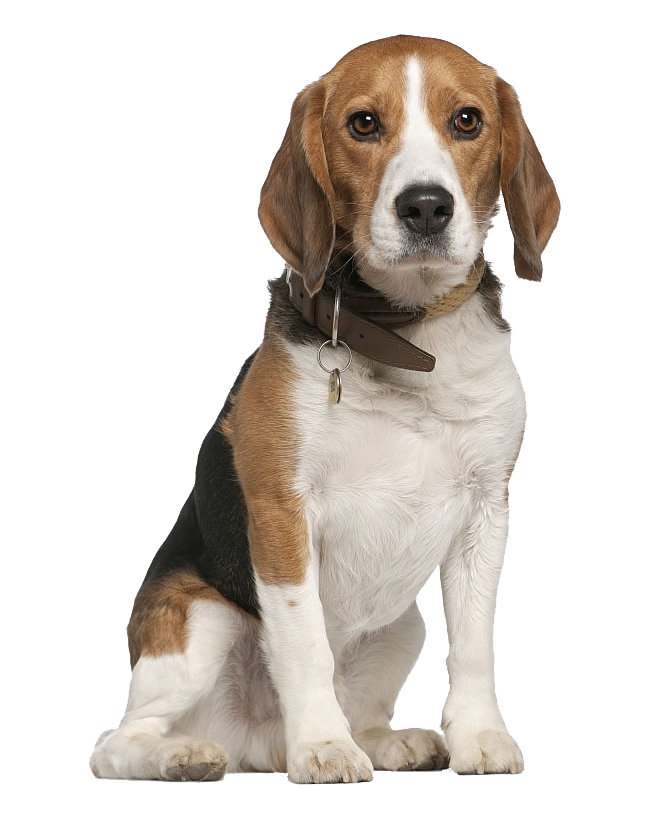 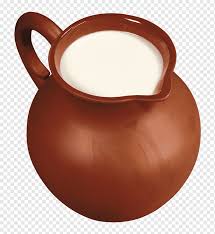 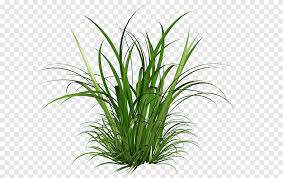 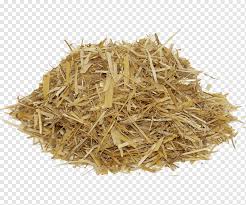 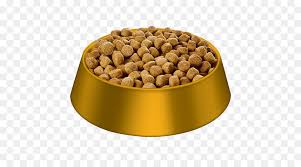 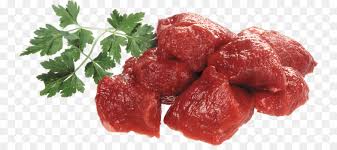 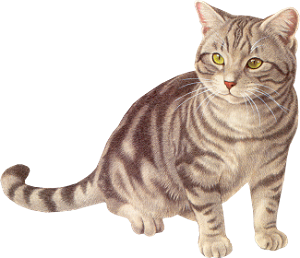 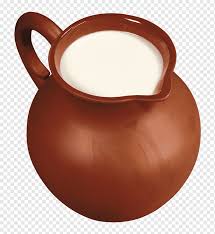 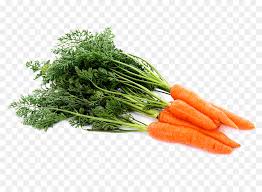 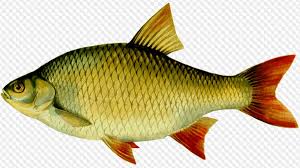 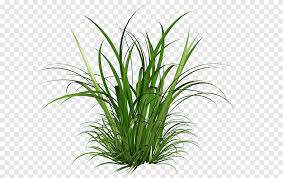 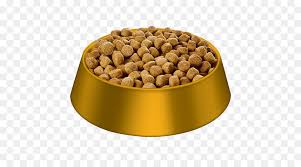 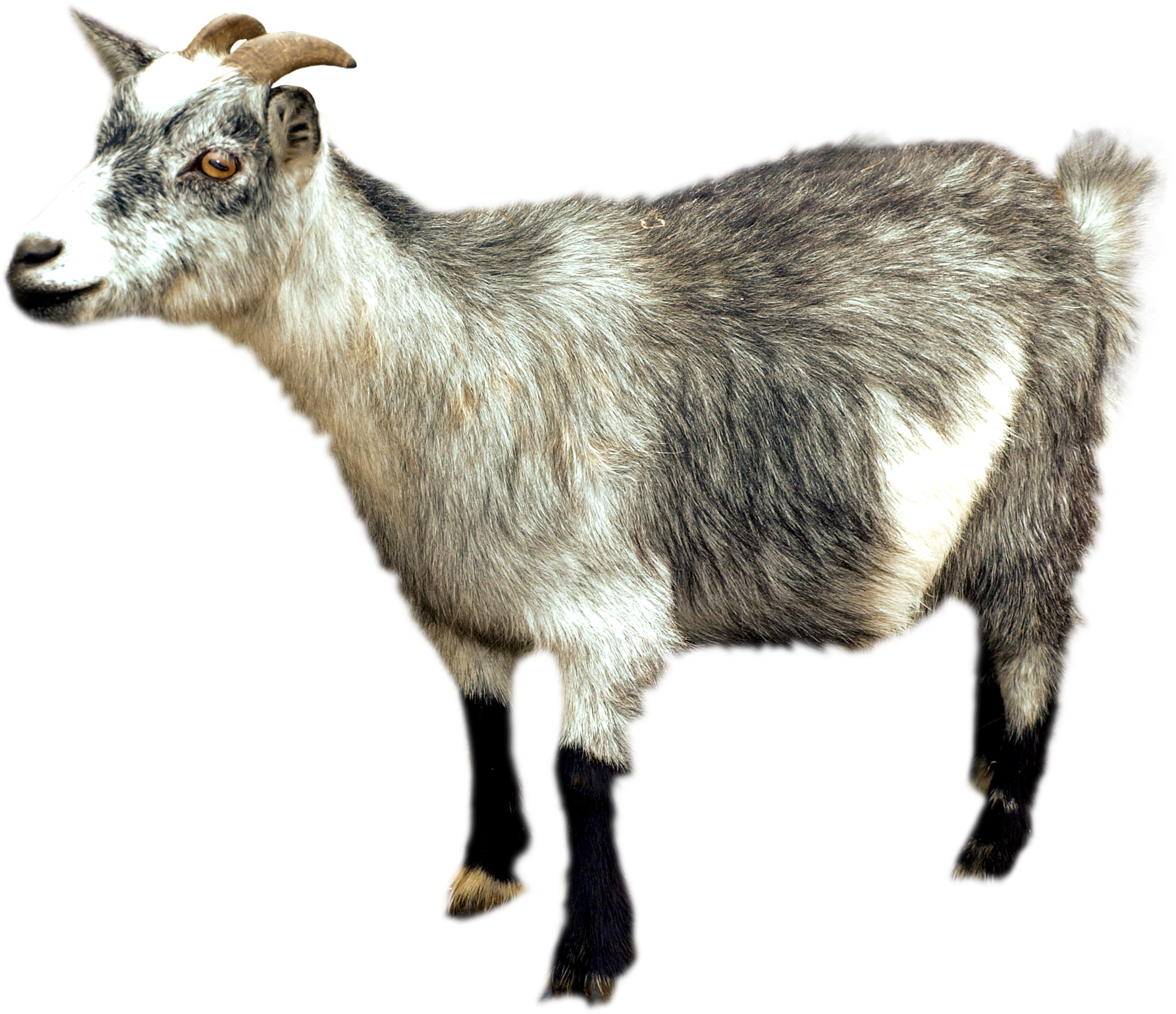 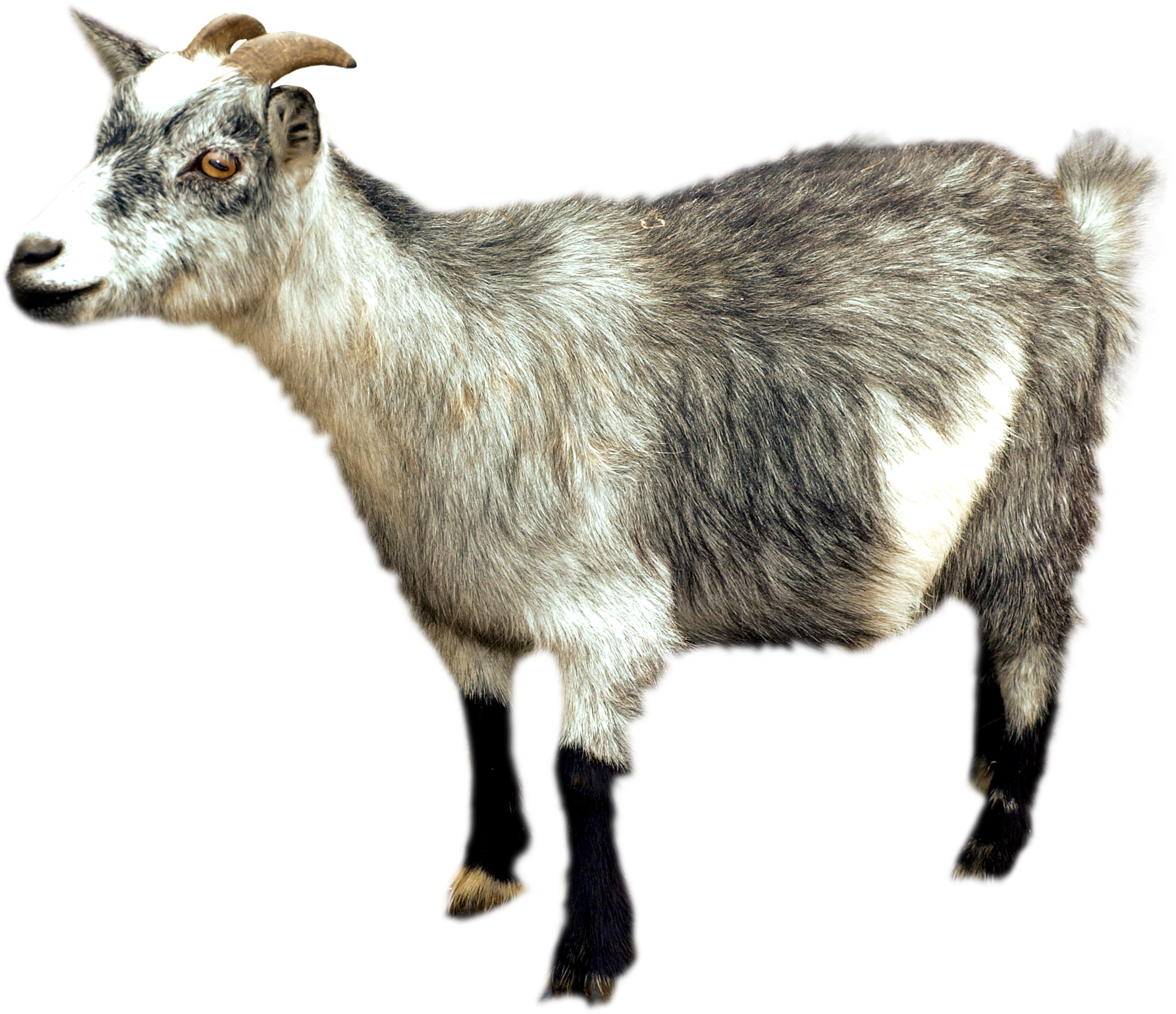 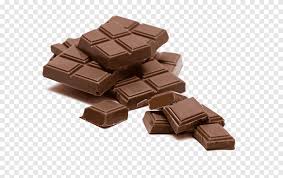 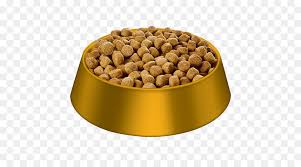 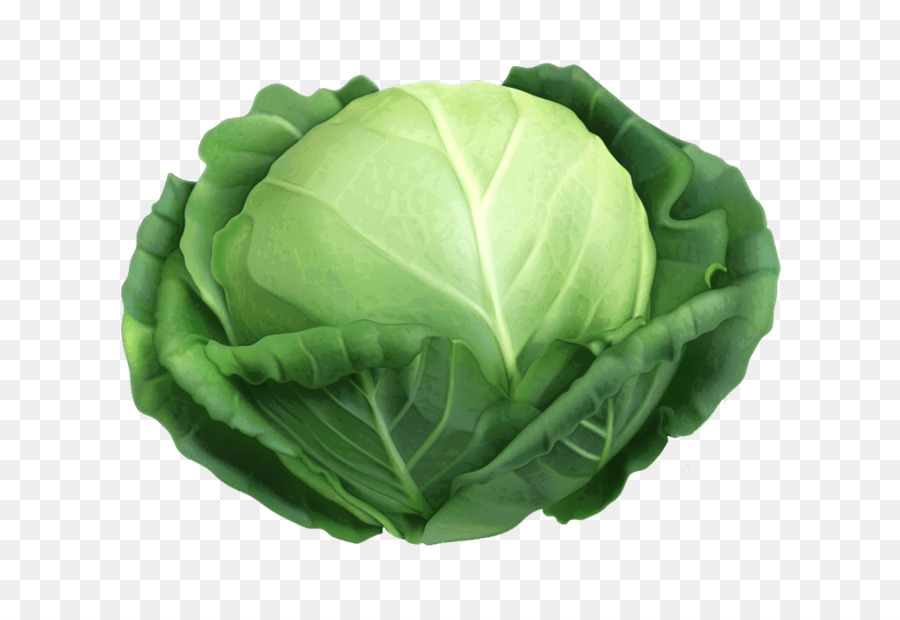 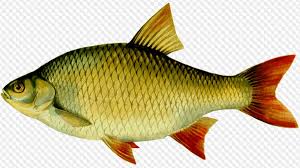 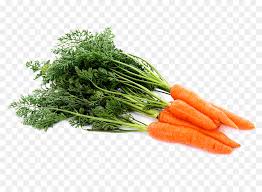 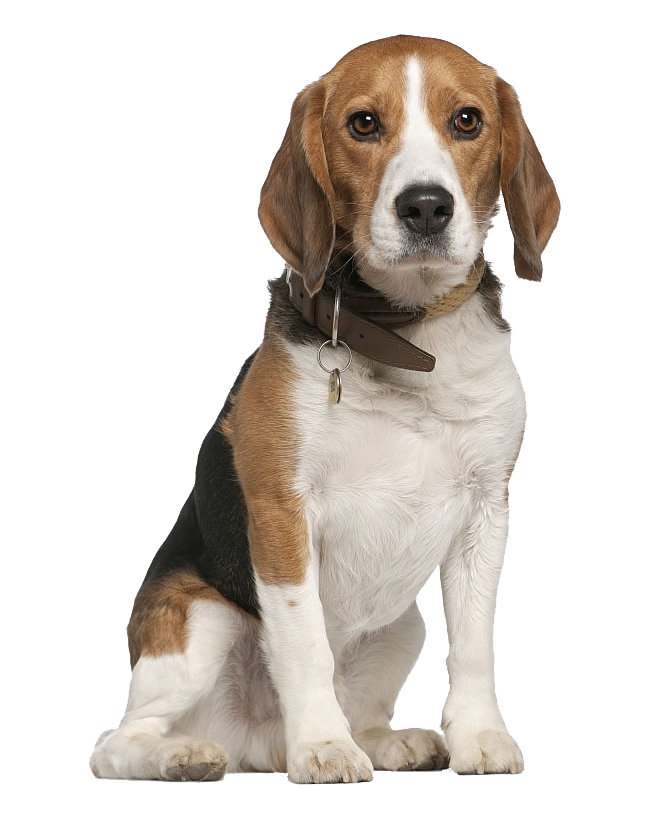 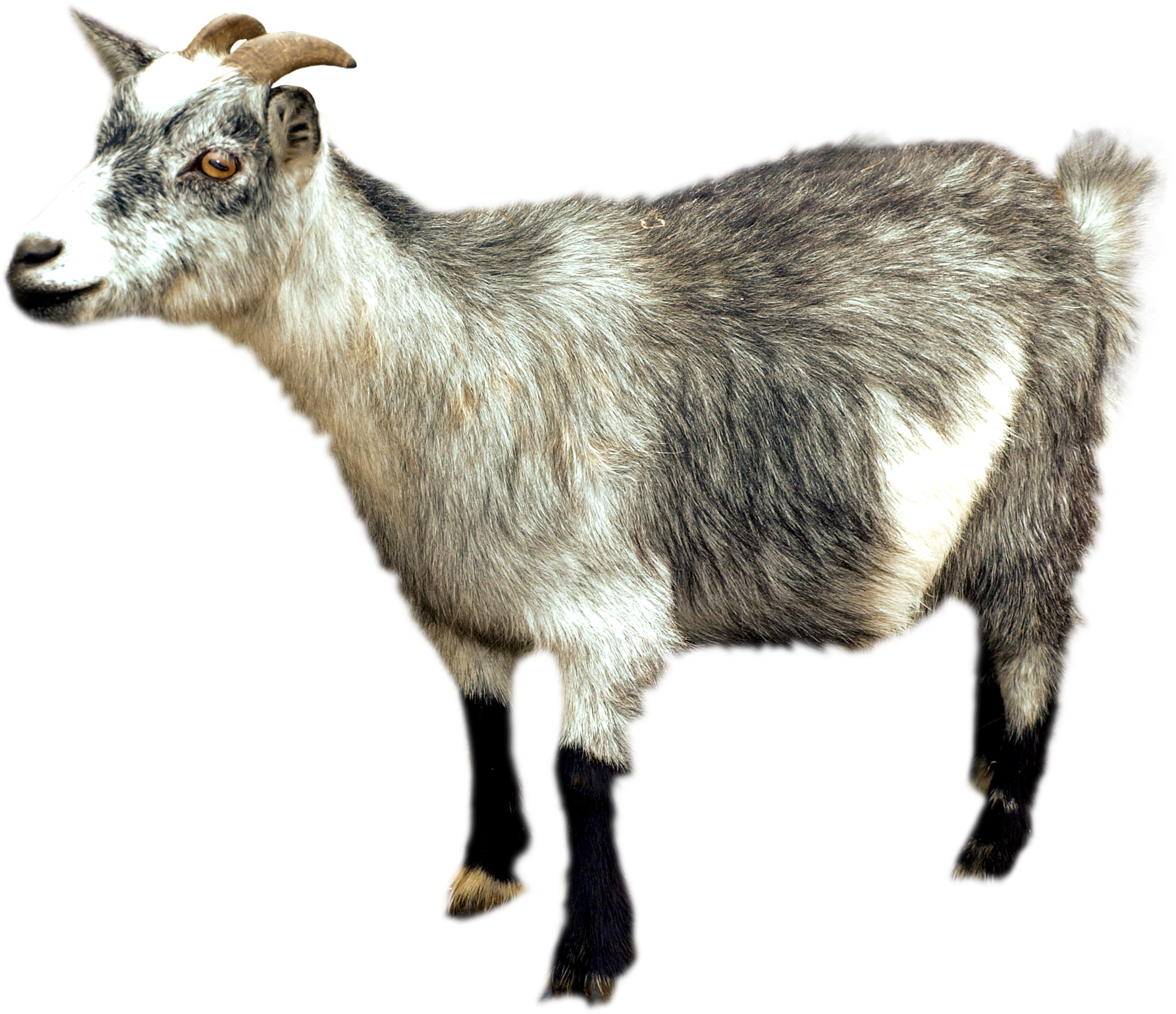 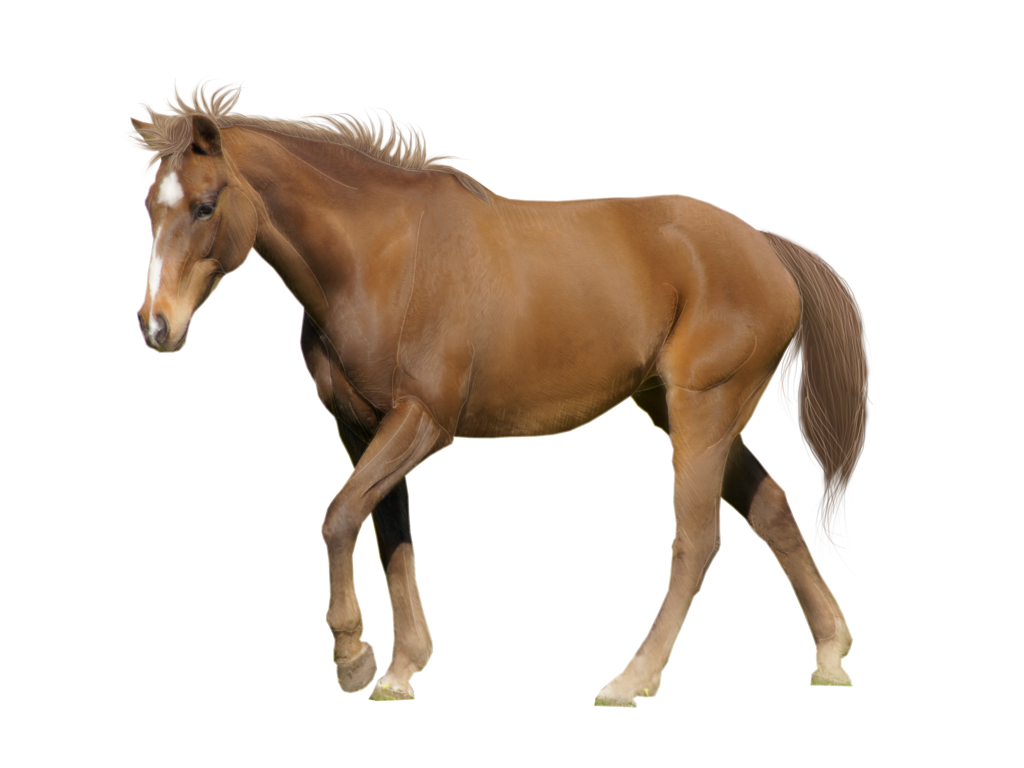 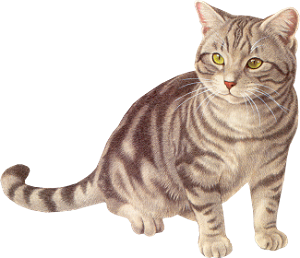 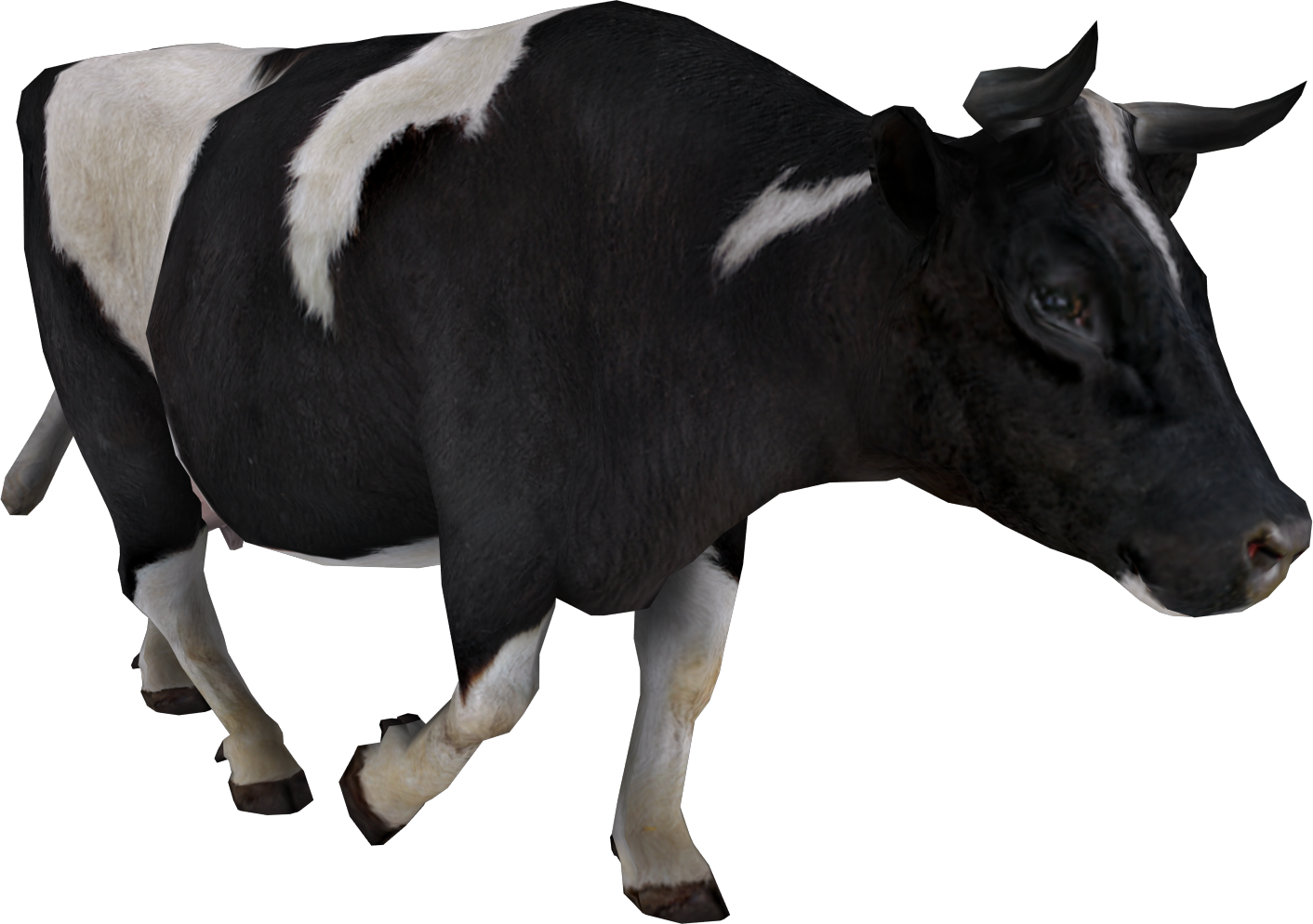 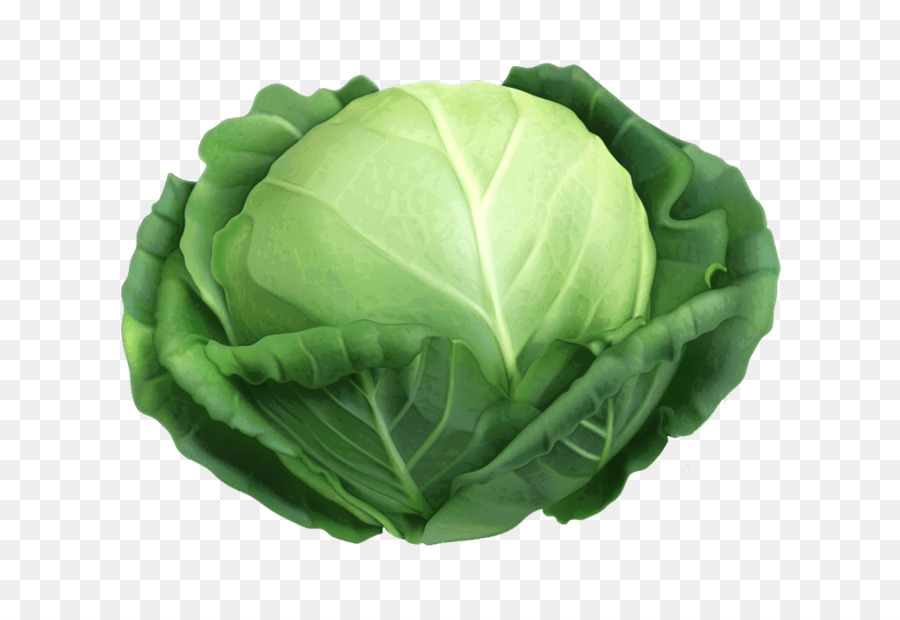 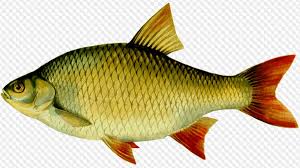 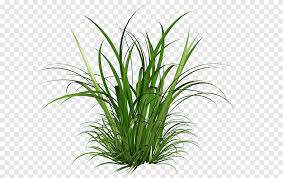 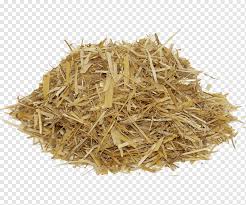 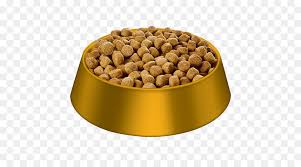 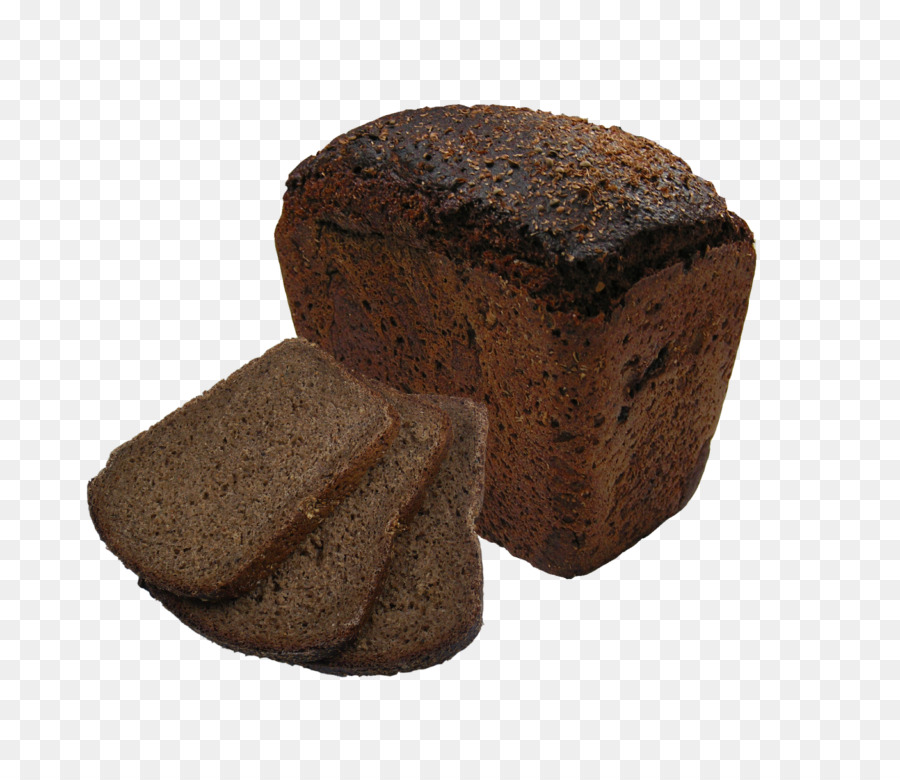